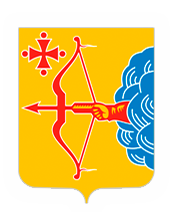 Кировское областное государственное бюджетное учреждение «Центр сельскохозяйственного консультирования «Клевера Нечерноземья»

Нововведения в законодательстве о фермерском хозяйстве в 2022 году






2022
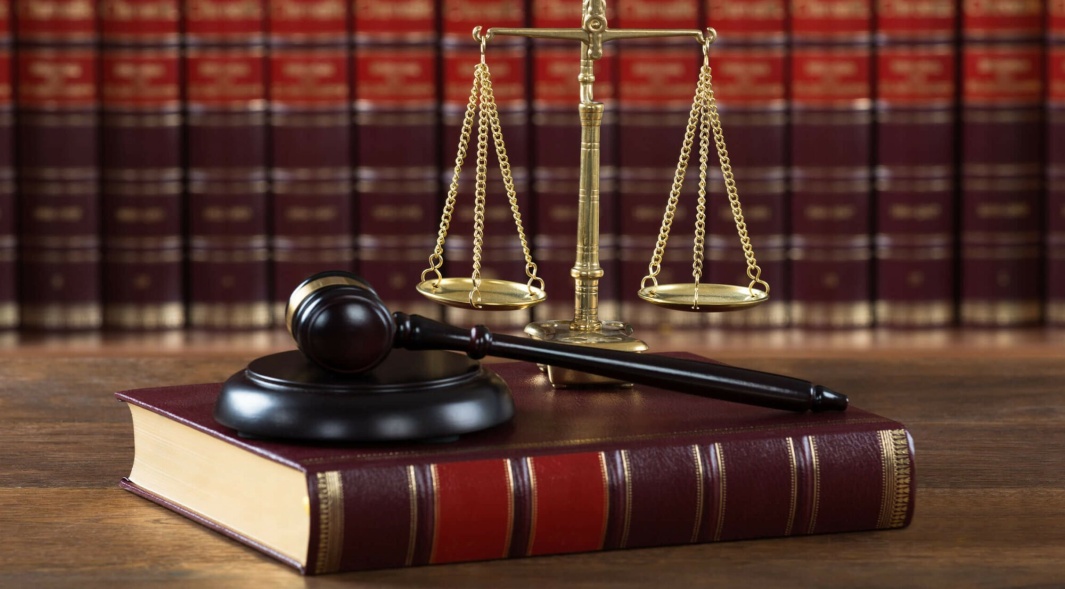 Фермерам разрешат строить жилье на землях сельхозназначения
С 1 марта 2022 года фермеры смогут построить жилые дома для своих семей на земельных участках, расположенных за пределами населённых пунктов и используемых в  сельскохозяйственных целях.
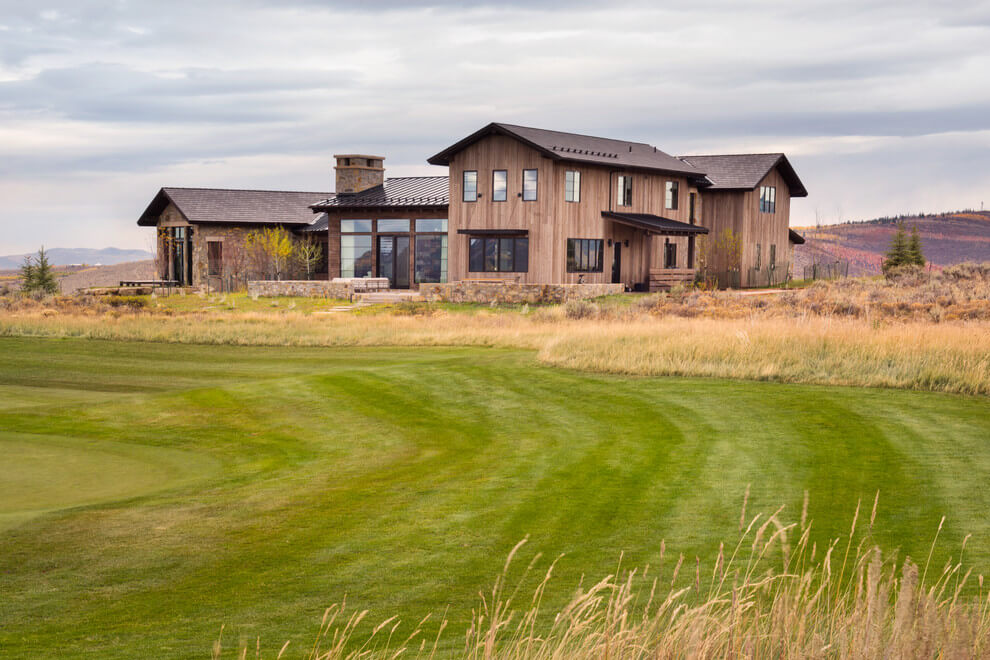 Ограничительные меры в отношении массовой застройки сельскохозяйственных земель
использовать земли 
только для КФХ
фермерский дом, ранее возведённый на участке, предназначенном для ведения КФХ, остаётся частью имущества такого хозяйства
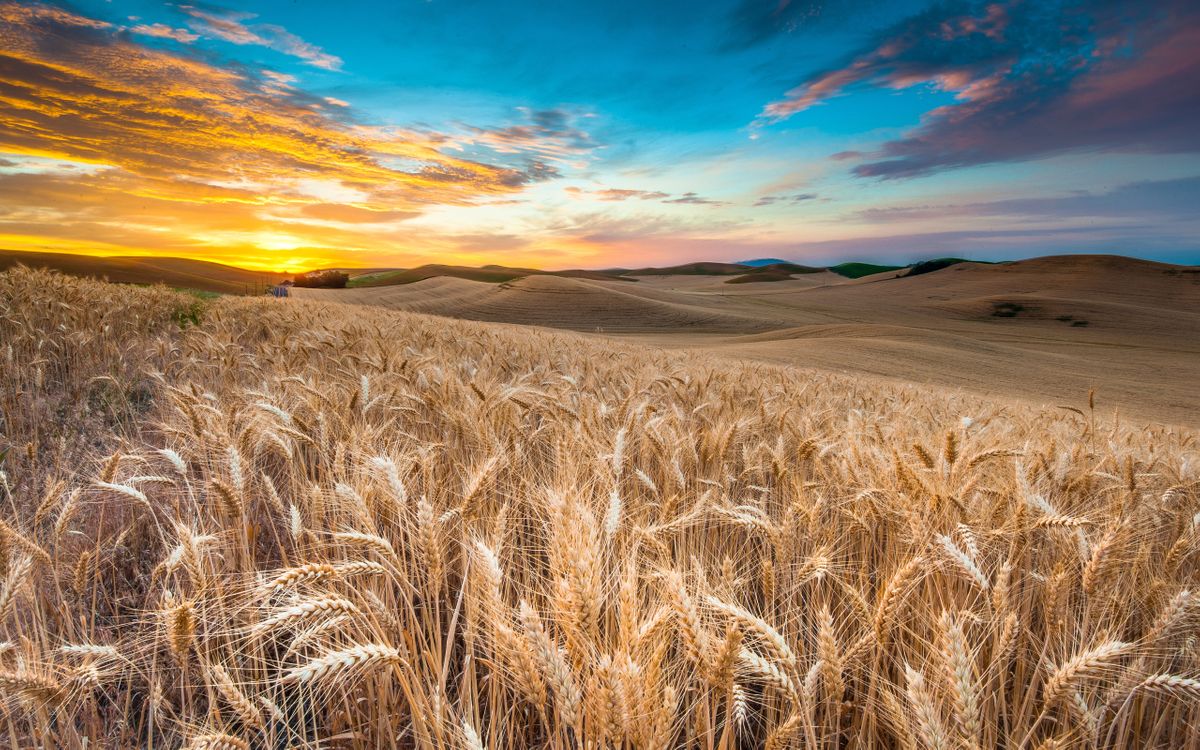 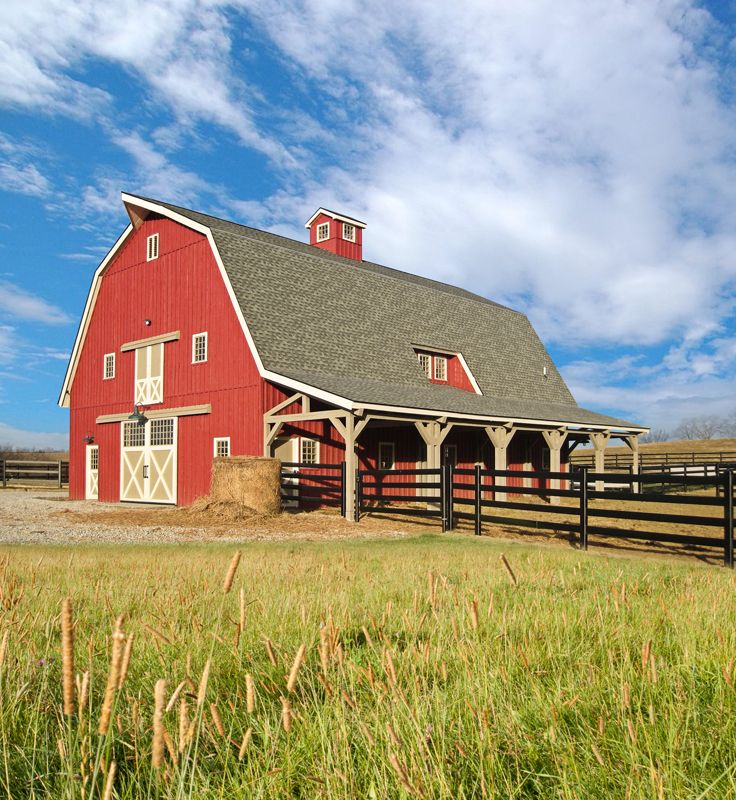 Разрешено строить жилые дома с определенными ограничениями
Один дом до трех этажей на одном участке
.
Не более 0,25 процента от участка
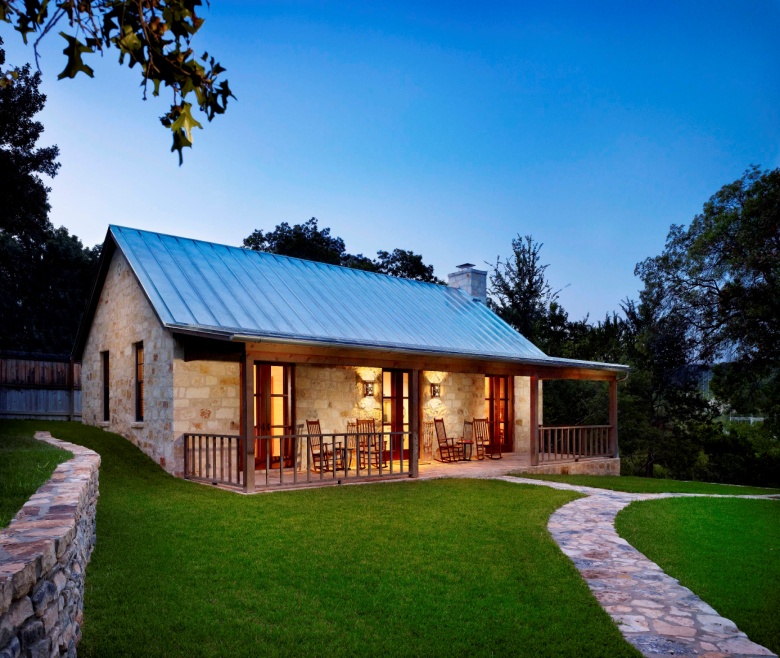 Площадь не более 500 квадратных метров
Поменялись правила проведения кадастровой оценки
С 1 января 2022 года кадастровую оценку земельных участков будут проводить через  4 года
Выписку из Единого государственного реестра недвижимости (ЕГРН) можно заказать» на сайте Росреестра, а так же лично или по почте.
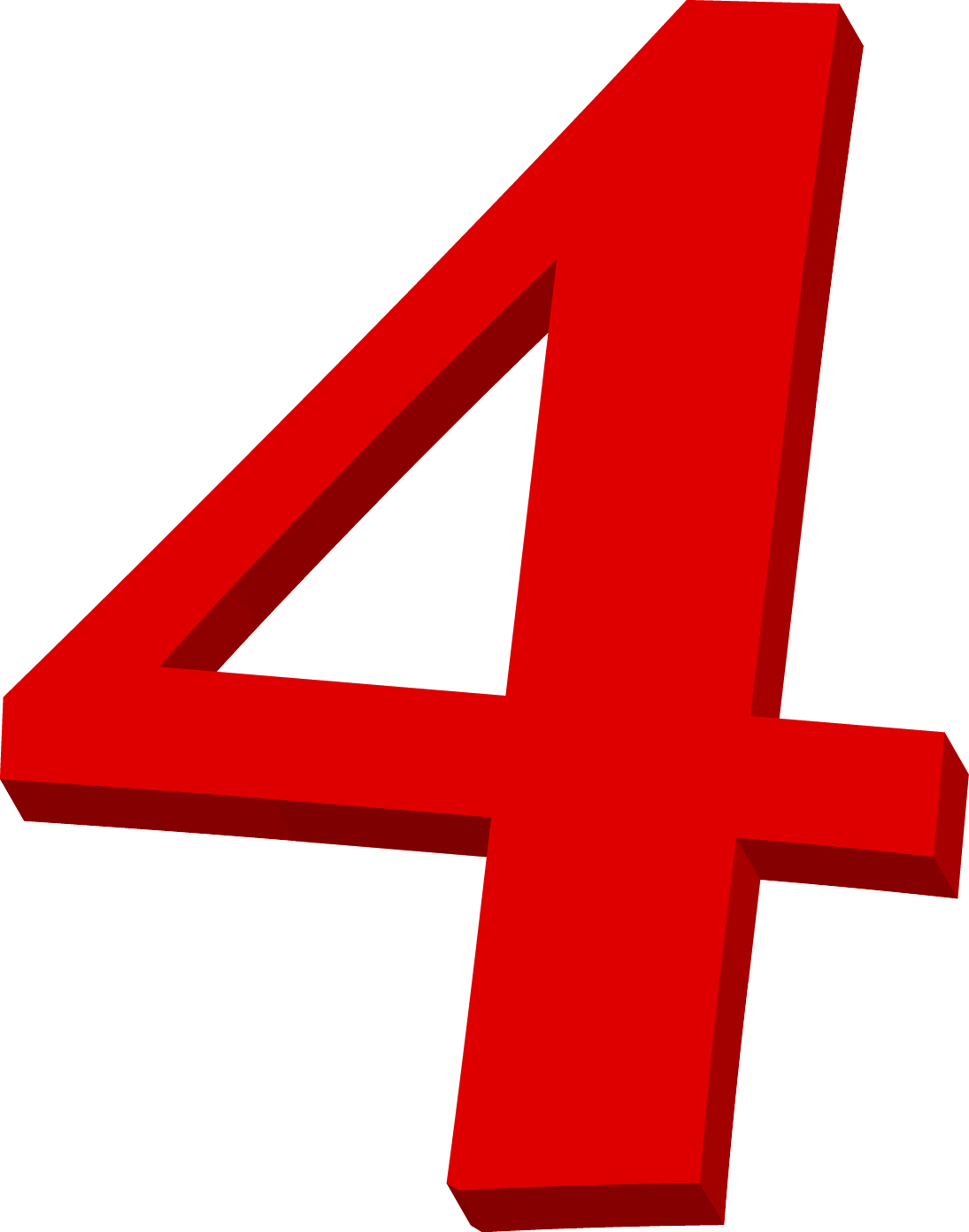 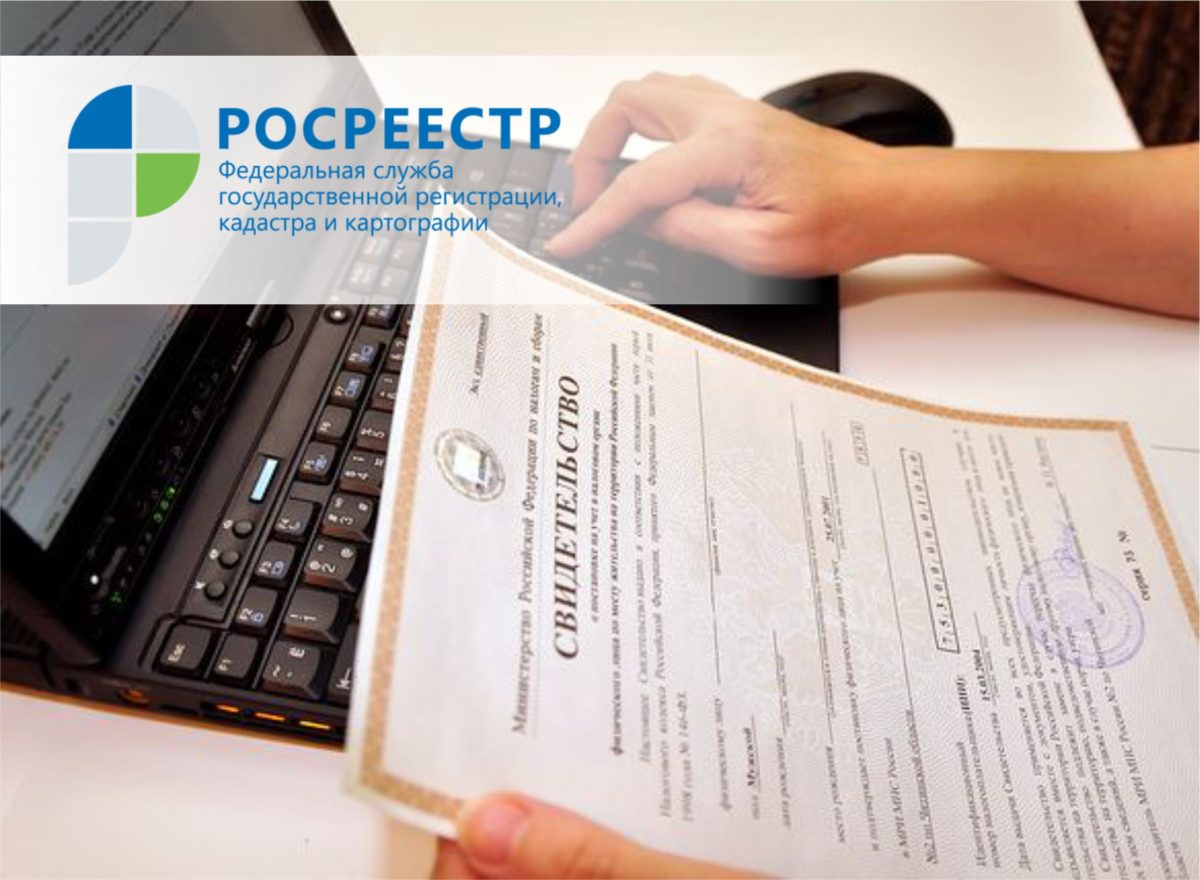 Реализация сельхозпродукции на принадлежащих земельных участках из земель сельскохозяйственного назначения
На земельных участках из земель сельскохозяйственного назначения можно реализовывать сельхозпродукцию собственного производства.
Кому разрешено:
Сельскохозяйственный потребительский кооператив
Фермерское хозяйство
Где можно реализовывать:
В помещениях, расположенных в объектах капитального строительства
В помещениях некапитальных строениях
В помещениях нестационарных торговых объектов
при условиях
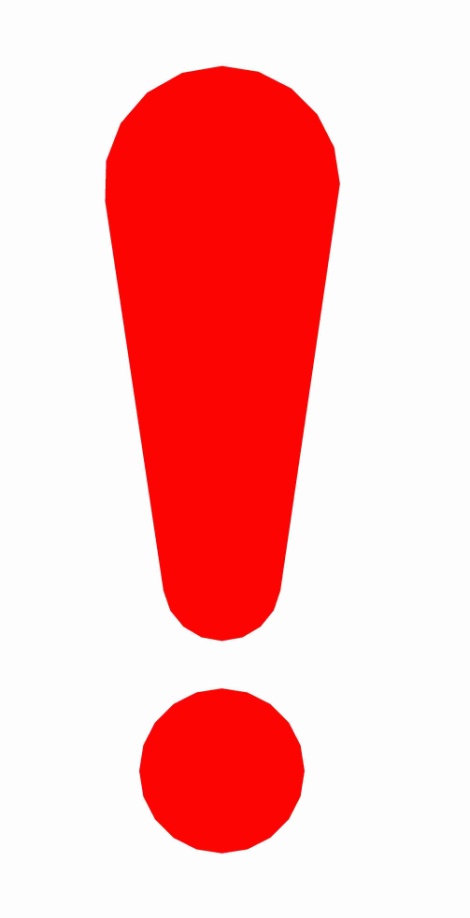 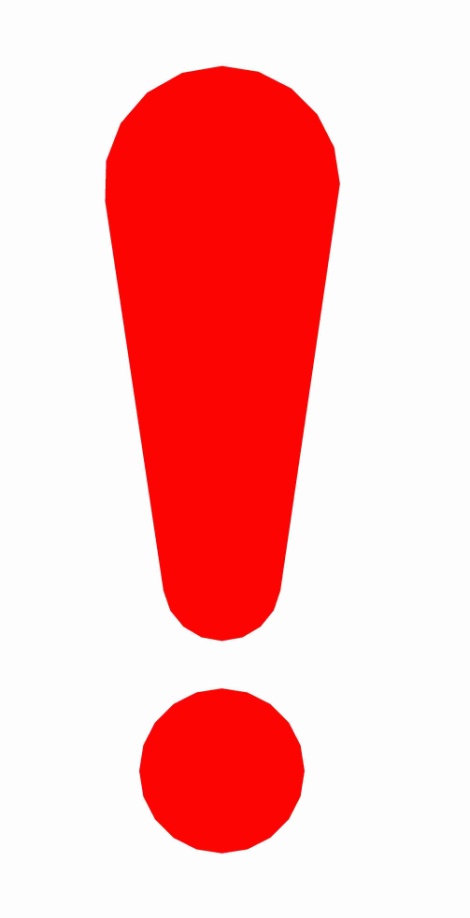 размещения на данном земельном участке, не относящемся к сельскохозяйственным угодьям
без проведения работ, связанных с нарушением почвенного слоя земельного участка.
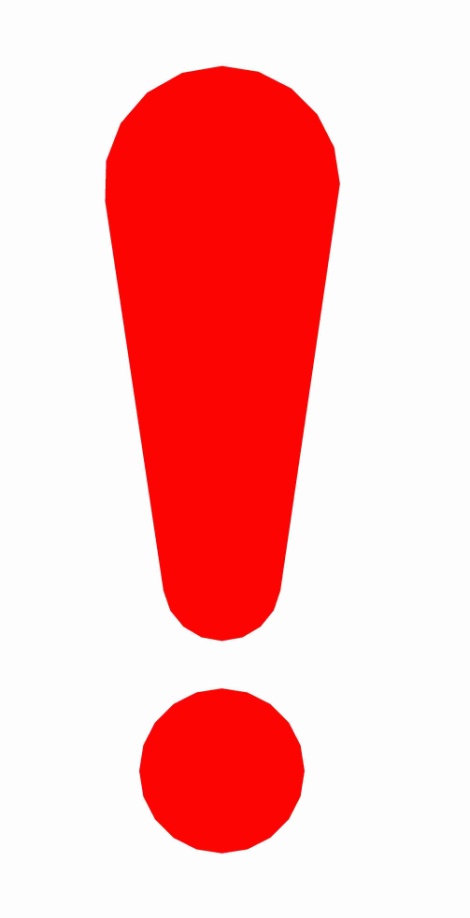 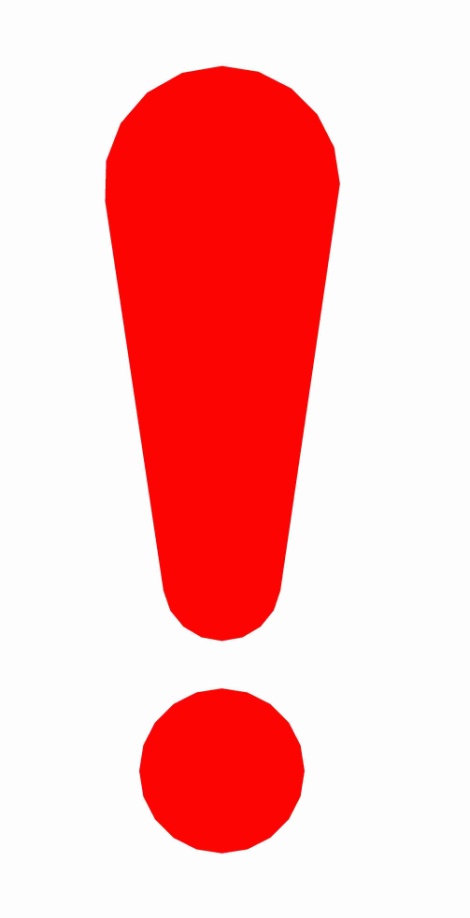 С января 2022 года больничные листы – только в электронной форме
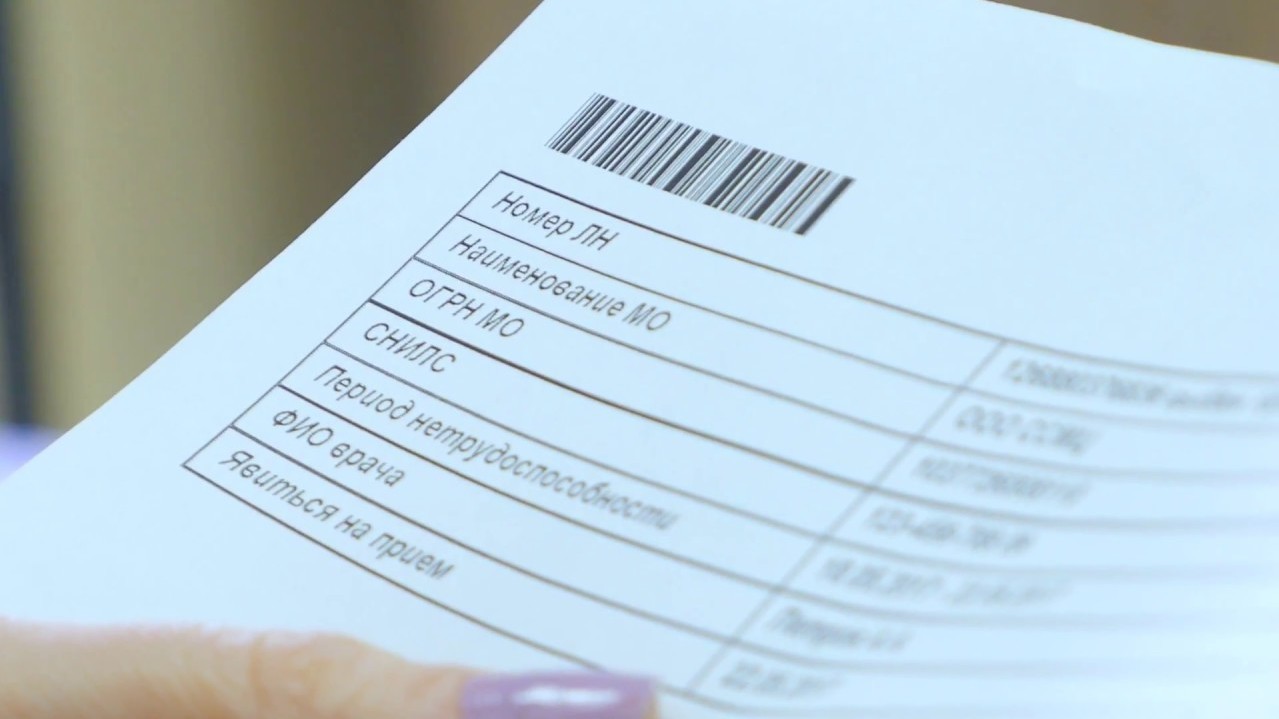 За передачу неверных сведений в ФСС РФ начнут штрафовать
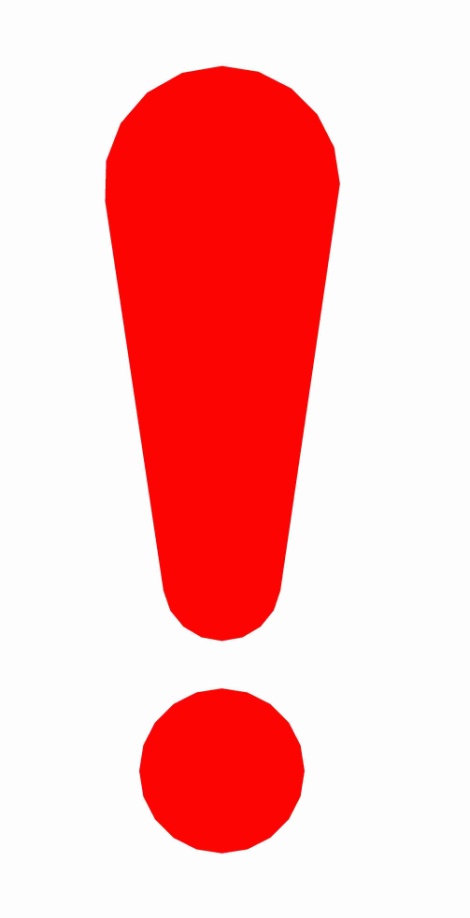 Штрафы
За недостоверные сведения размер штрафа составит 20% от выплаченной суммы ФСС РФ
За отказ в представлении или
несвоевременное представление документов - 200 руб. за один документ
Просрочка предоставления документов – 5000 руб.
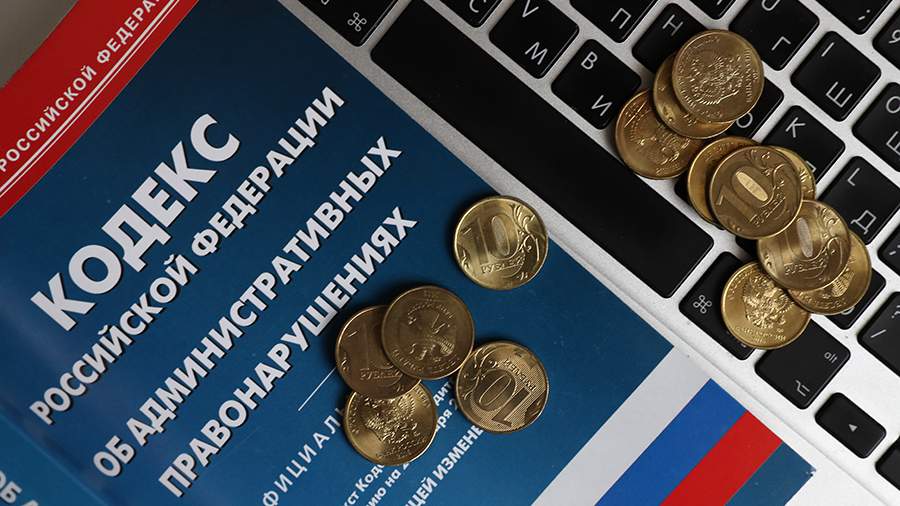 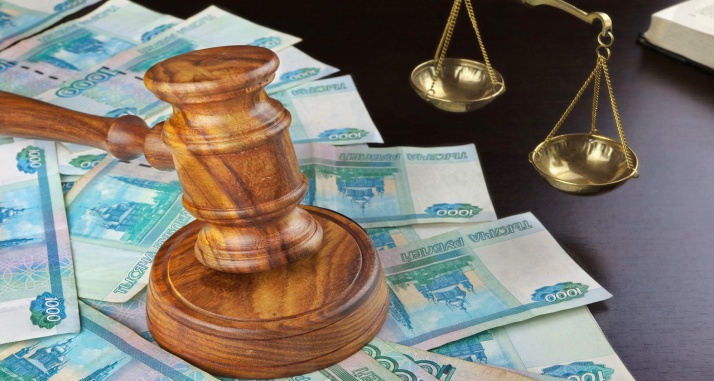 Контакты: 
Кировское областное государственное бюджетное учреждение «Центр сельскохозяйственного консультирования «Клевера Нечерноземья»
город  Киров, ул.  Дерендяева, 23, каб. 203
тел. (8332) 64-02-56
E-mail: kleverkirov@mail.ru                
Сайт:   www. kleverkirov.ru
юрисконсульт, консультант: 
Курочкина Евгения Николаевна 
тел. 64-42-41

СПАСИБО ЗА ВНИМАНИЕ!!!
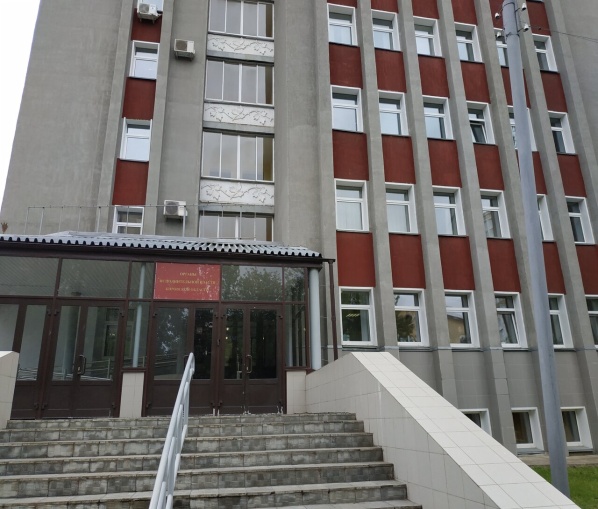